Luyện tập (T.97)
1
Đặt tính rồi tính ?
267
731
328
  56
698
  47
721
350
267 + 731          328 + 56             698 – 47        721 - 350
+
+
-
-
998
384
652
371
2
Quan sát hình
416
365
365
416
365
416
572
523
572
523
572
523
Tính tổng của hai số ghi trên 
khối lập phương và khối cầu.
Tính hiệu của hai số ghi trên 
khối hộp chữ nhật và khối trụ.
+
=
888
-
=
156
Một cửa hàng, buổi sáng bán được 259 kg gạo, buổi chiều bán được 175 kg gạo. Hỏi cả hai buổi cửa hàng đó bán được bao nhiêu ki-lô-gam gạo?
3
Bài giải
Cả hai buổi cửa hàng bán được số ki-lô-gam là:
               259 + 175 = 434 (kg)
                      Đáp số: 434 kg gạo
Tóm tắt:
Buổi sáng: 259 kg
Buổi chiều: 175 kg
Cả hai buổi: … kg ?
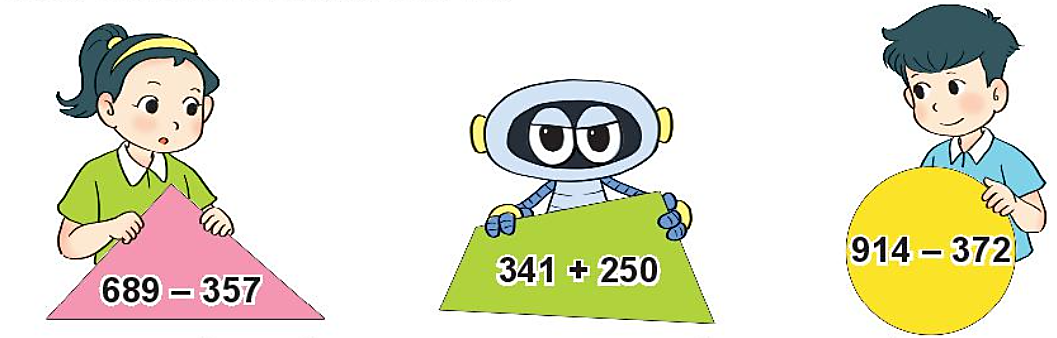 4
Quan sát tranh rồi trả lời câu hỏi.
332
591
542
a) Bạn nào cầm miếng bìa ghi phép tính có kết quả bé nhất?
b) Miếng bìa ghi phép tính có kết quả lớn nhất có dạng hình gì?
Hình tứ giác